Май
2020
Детский телефон доверия
МБОУ «Школа №99»
В 2020 году отмечается 10 лет с начала работы детского телефона доверия под единым общероссийским номером                     8-800-2000-122
2
В связи с празднованием юбилея работы ДТД был запущен проект «Детский телефон доверия доступен в каждом уголке России»
В рамках проекта
Классными руководителями школы были проведены классные часы с детьми, на которых дети узнали что такое телефон доверия и для чего он необходим.
Ученики школы приняли активное участие в конкурсе рисунков и сочинений о ДТД.
Учащиеся так же активно проявили себя в  акции «Минута телефона доверия», в рамках которой они записали телефон доверия в дневник и внесли в список контактов на телефоне под девизом «Номер телефона доверия в моем мобильнике»
3
Классные часы о детском телефоне доверия
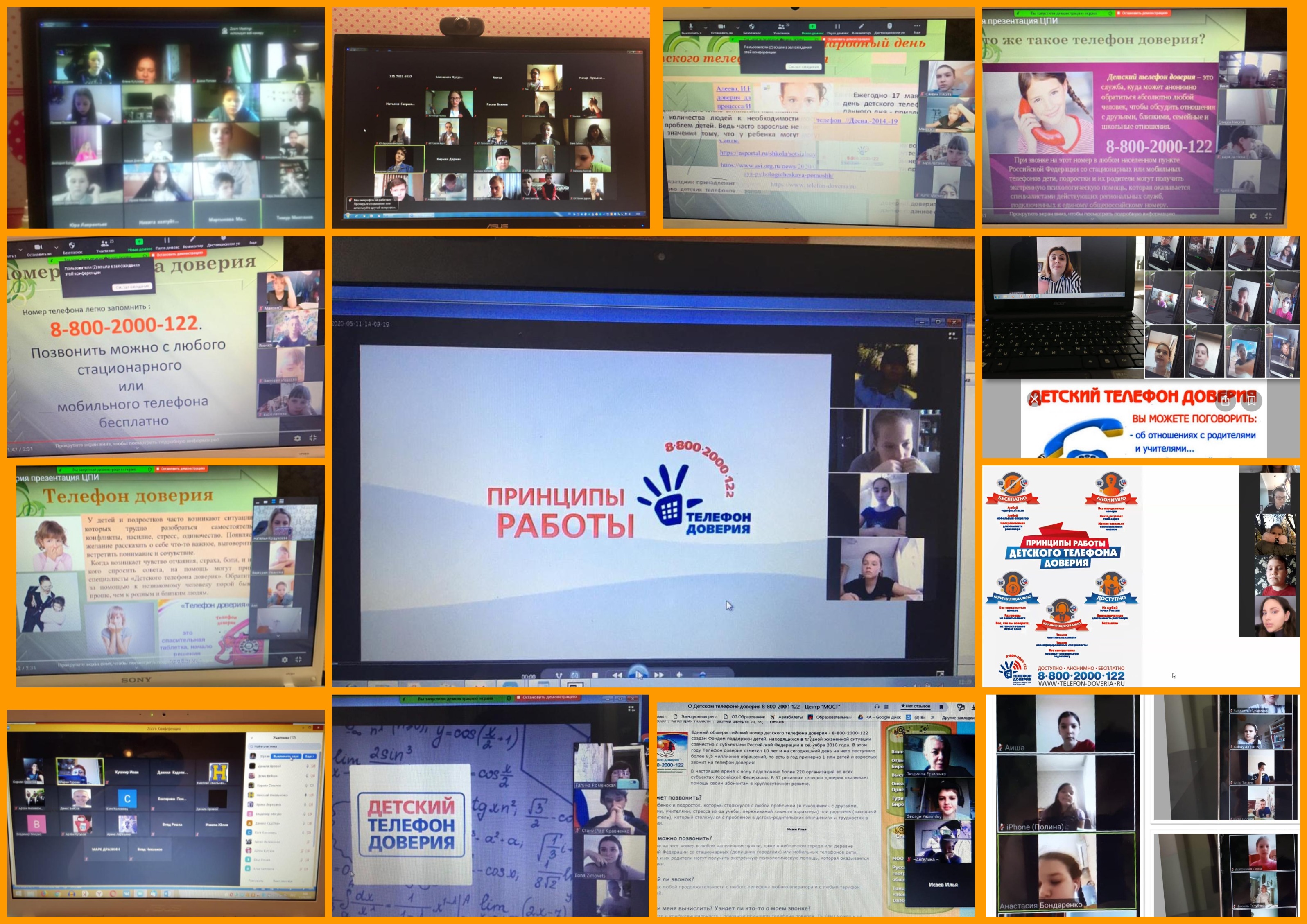 4
Рисунки о детском телефоне доверия
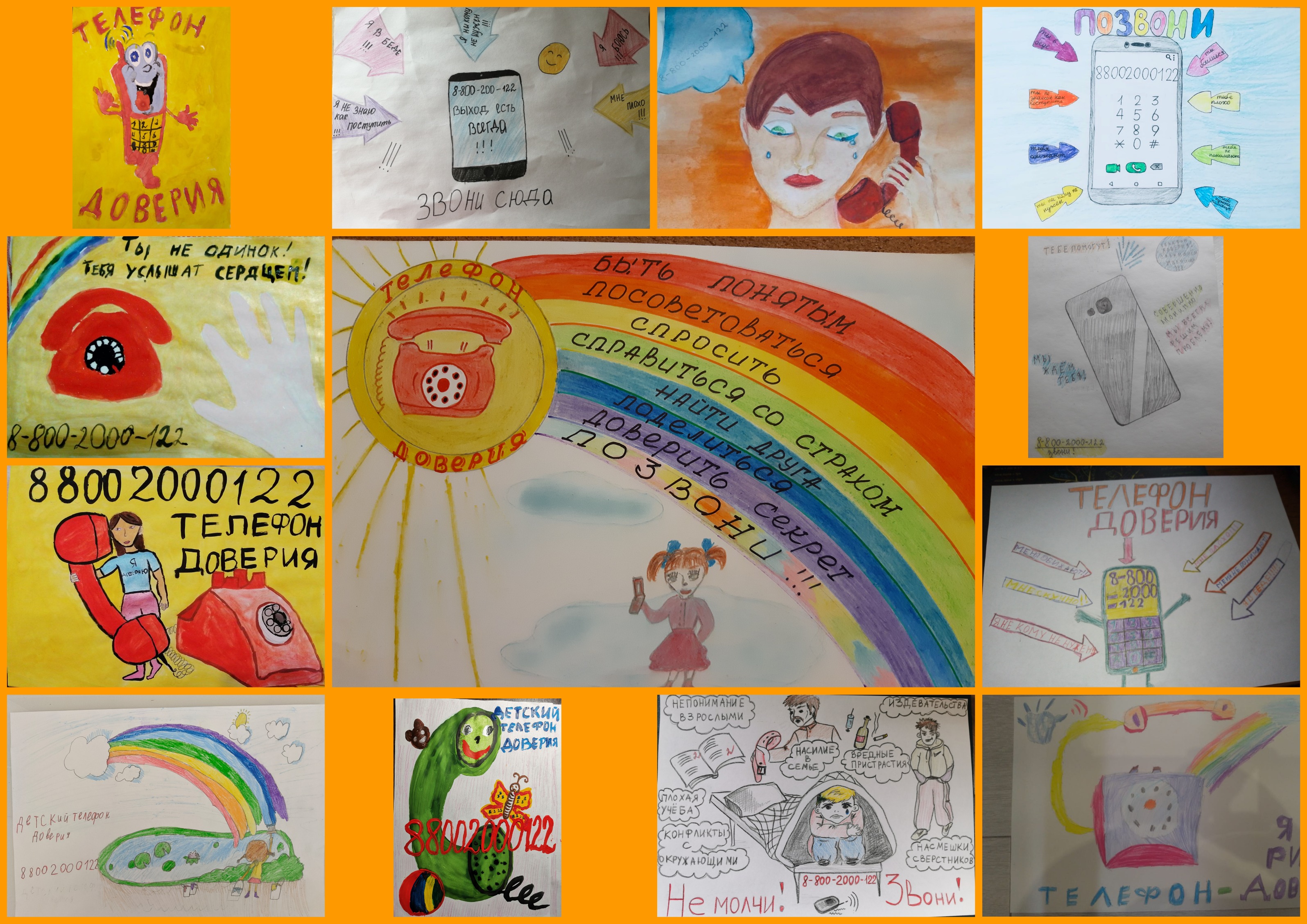 5
Рисунки о детском телефоне доверия
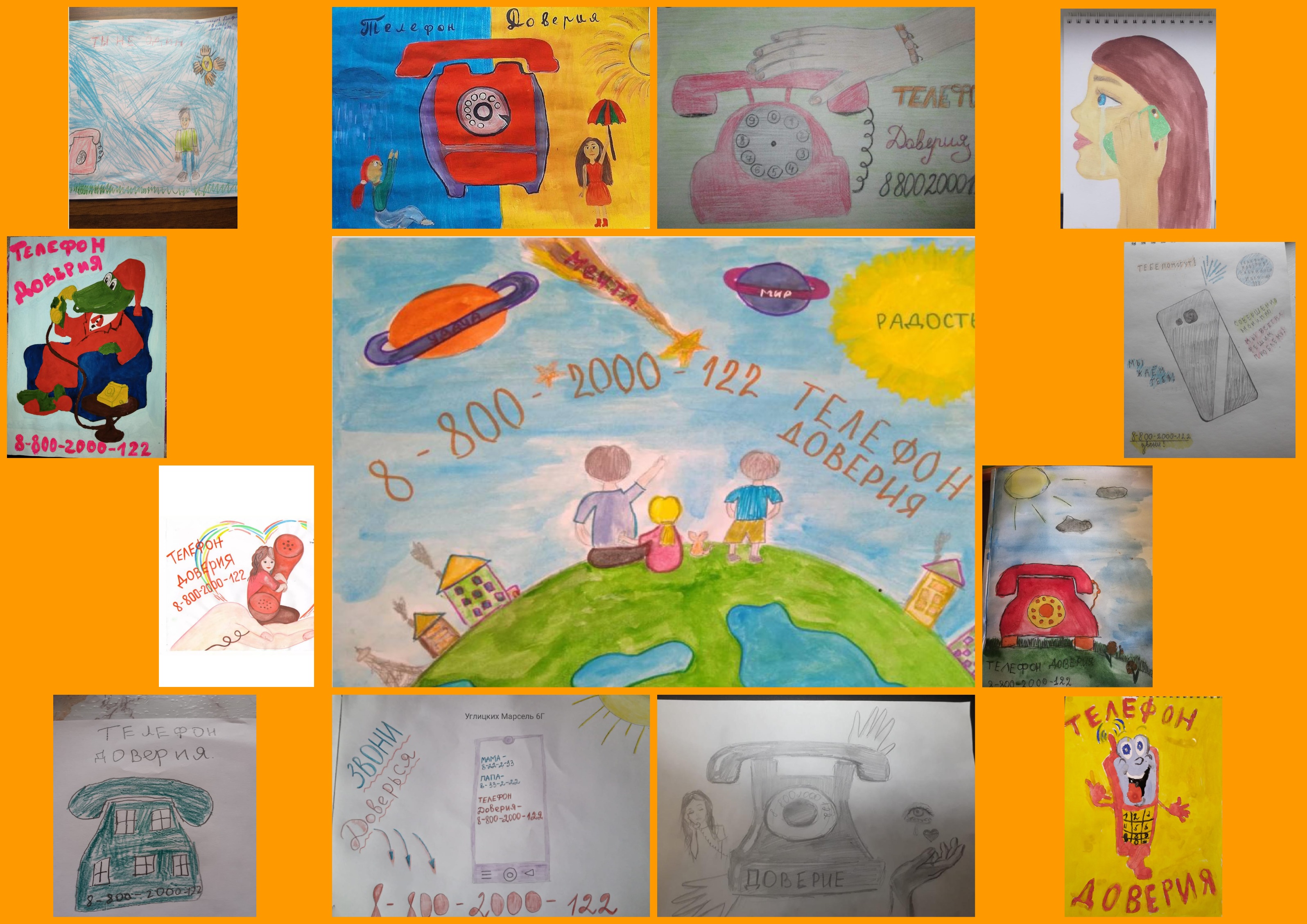 6
Сочинение на тему: «Зачем нужен телефон доверия»
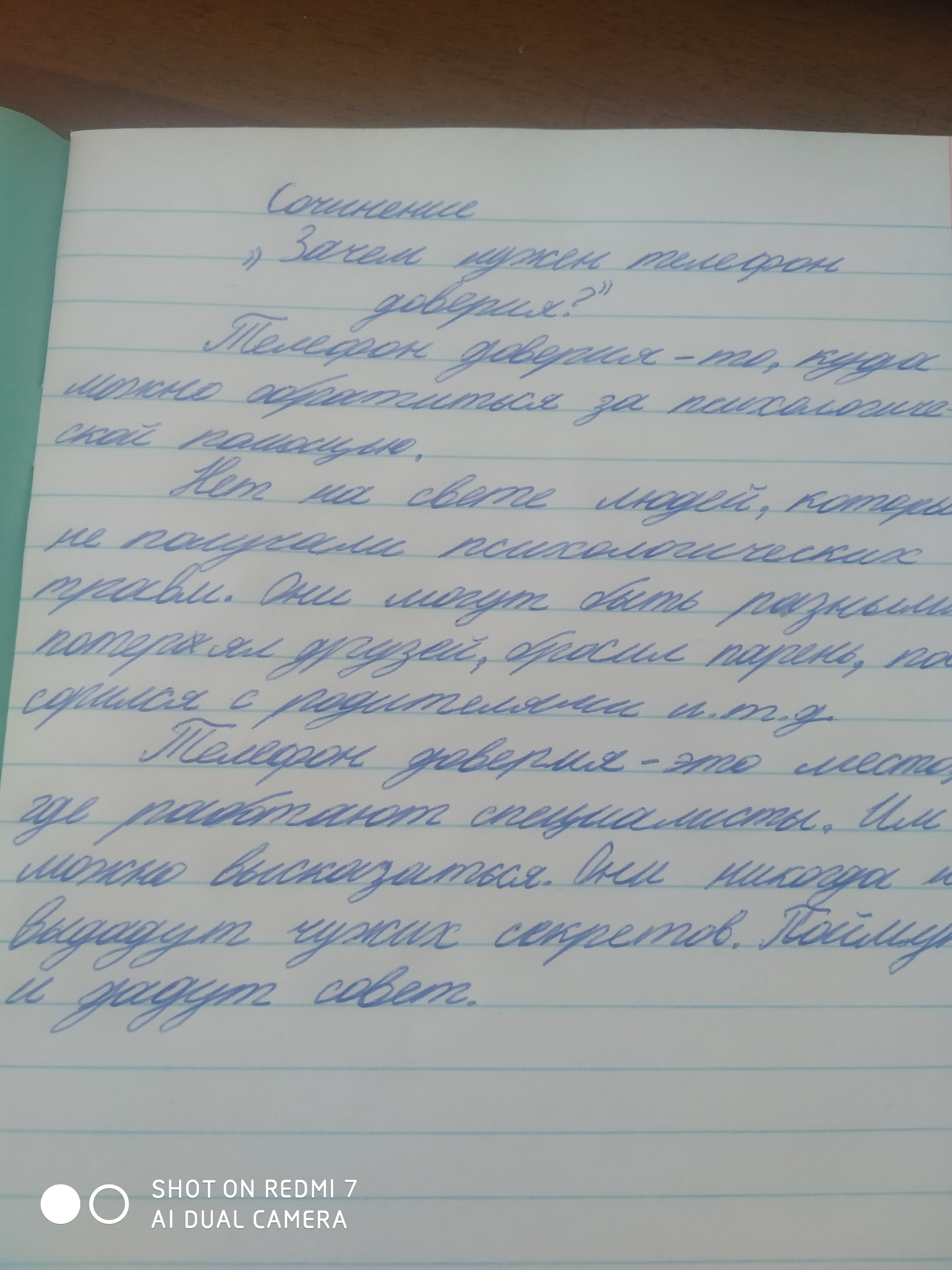 7
Сочинение на тему: «Куда позвонить в трудную минуту»
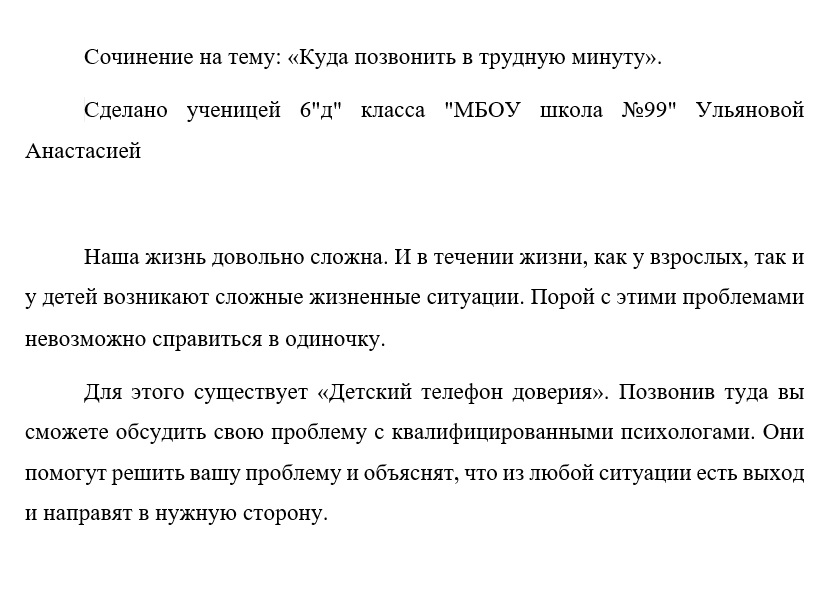 8
Сочинение на тему: «Куда позвонить в трудную минуту»
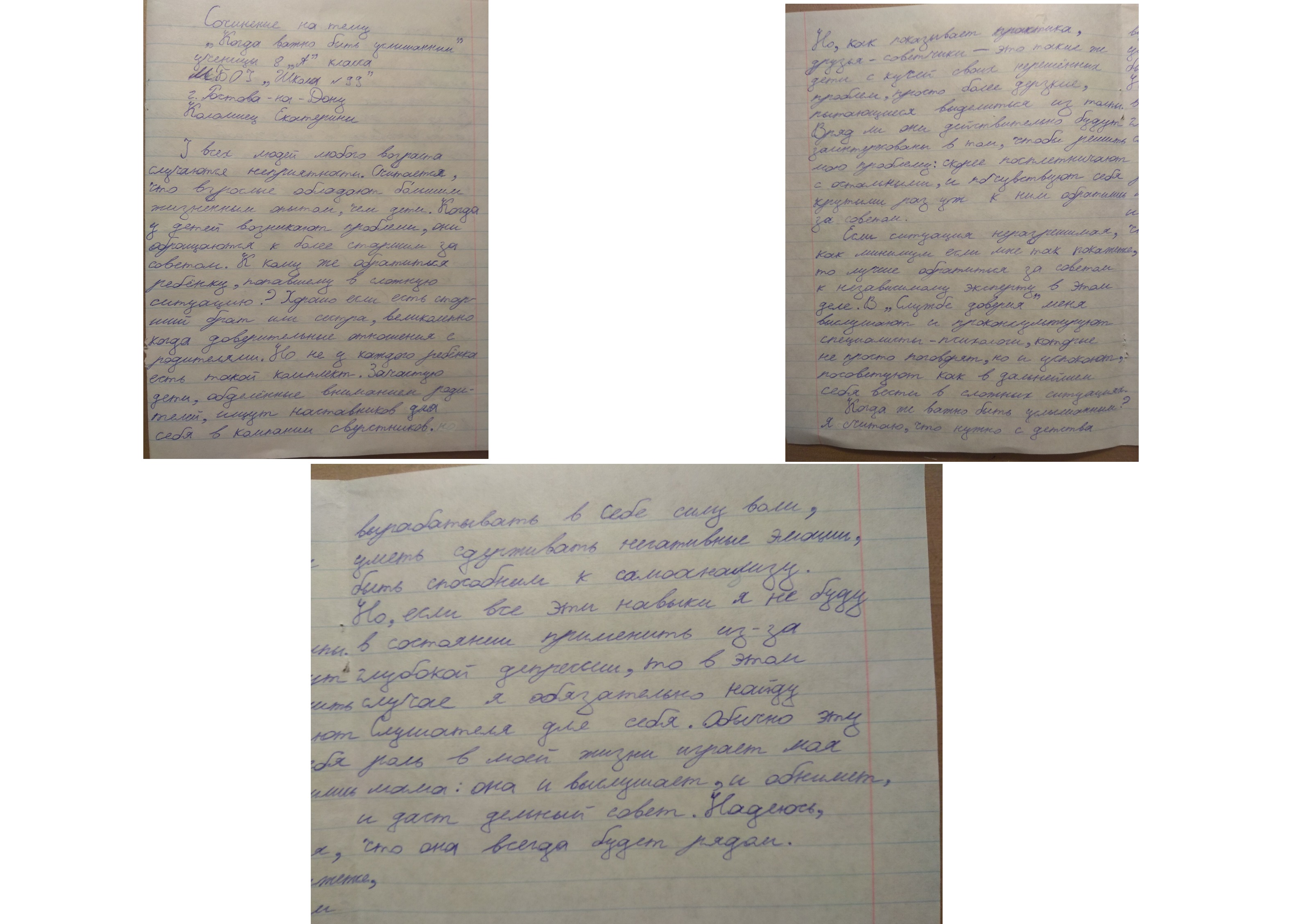 9
Акция «Минута телефона доверия»
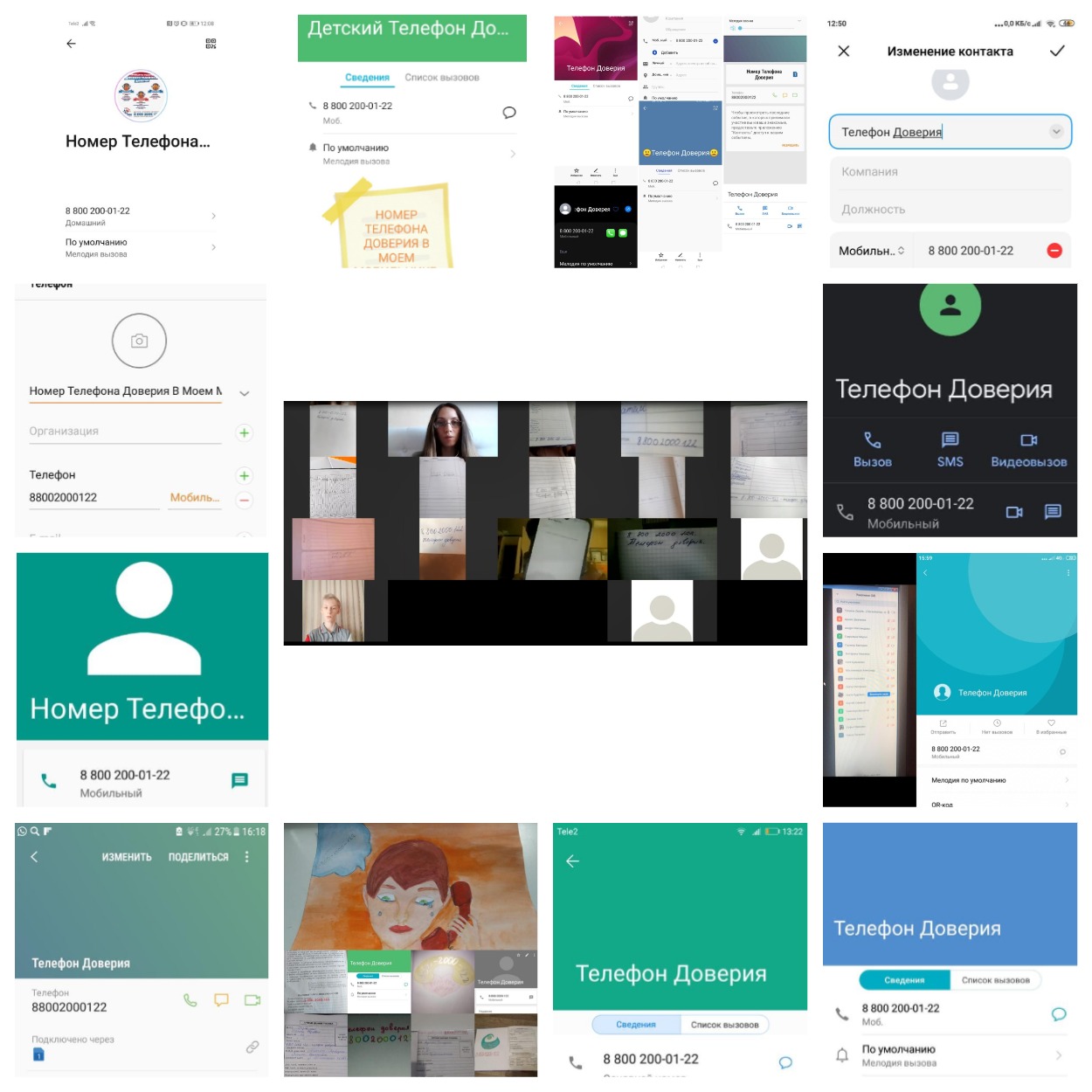 10
Спасибо за внимание!
С Уважением МБОУ «Школа №99»